Emocionalna inteligencija
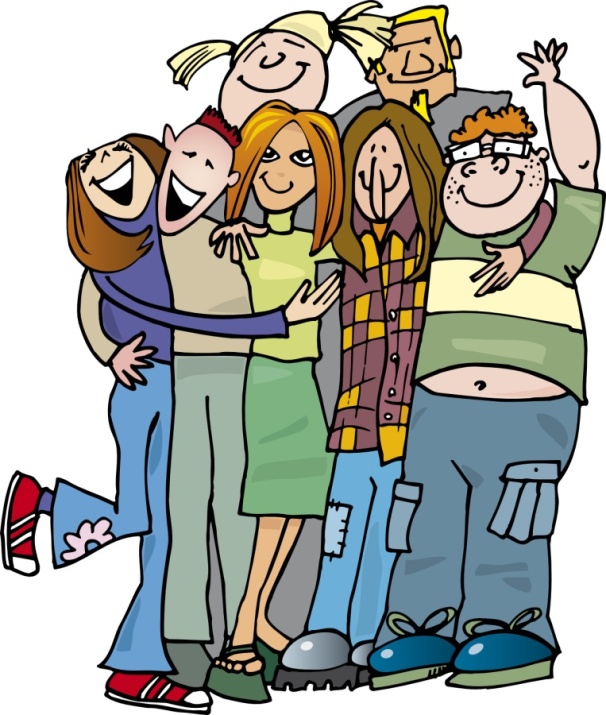 Na  ovom satu ćete...
Ispitati svoju emocionalnu inteligenciju

Saznati što je to, koji su elementi e.i.

Saznati kakvi su ljudi sa visokim EQ

Pokušati popraviti svoj EQ pomoću vježbi

Vježbati timski rad (u paru)
Ispitajte se...
Ne ljutim se kad sam verbalno napadnut/-a. T – N

2.   Mogu podnijeti pohlepu i grubost svojih bližnjih.  T – N

3.   Ljut/-a sam i bojim se kad me fizički napadnu.  T – N

Mogu izaći na kraj s tim da su drugi na mene ljuti ili me mrze.                                                                              T – N

5.   Dopuštam si da plačem kad mi se plače.  T - N
6.   U mojem životu nema stresa.    T – N

Slobodno nekome mogu reći da ga volim.   T - N

U nekim situacijama redovito se ljutim.  T – N

9.    Osjećam krivnju zbog malih stvari u prošlosti.  T – N

10.   Kad se isplačem osjećam se super.   T - N
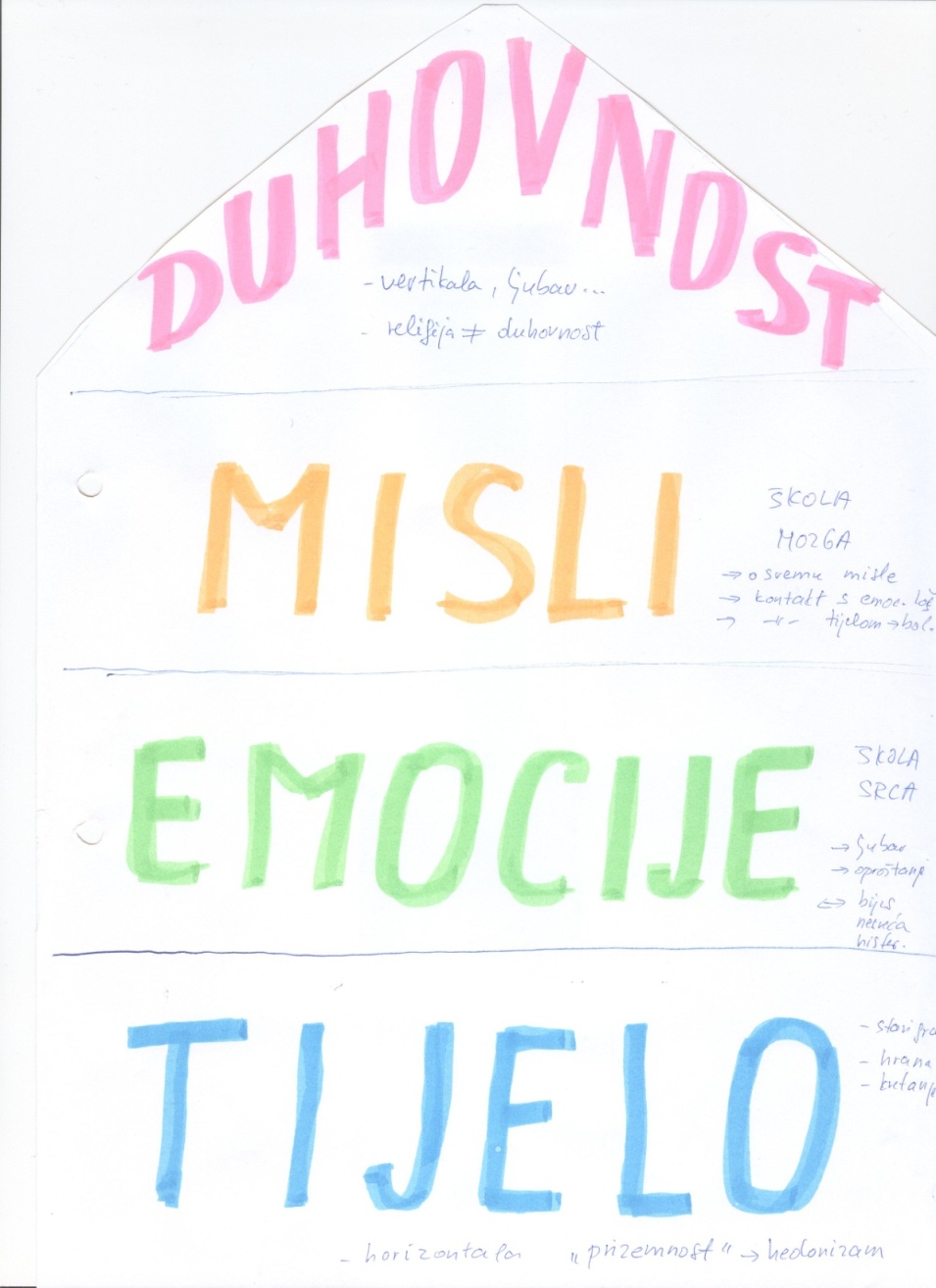 Ako sebe usporedimo
    sa kućom u kojoj je 
    tijelo baza kuće, prvi i
    drugi kat su emocije i
    misli, a na vrhu je
    duhovnost, na kojoj
    razini najviše boravite?
EQ i biologija
TKO JE SRETNIJI...
Visoko inteligentni ljudi koji mnogi vide i znaju,  ali zakočeni, nekomunikativni ...
     ili ???
Manje inteligentni 
     ljudi (prosječni ili ispodprosječni), ali osjetljivi za tuđe osjećaje, topli i optimistični?
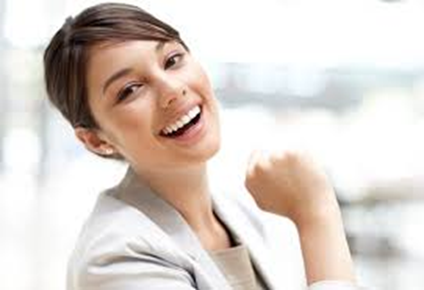 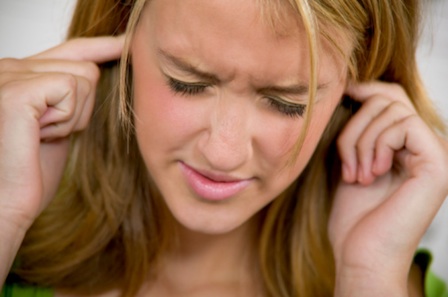 Dakle, što je važnije za uspjeh u životu?
    IQ   ili   EQ   ?
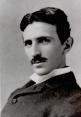 Što je emocionalna inteligencija?
Skup emocionalnih i društvenih vještina koje nam omogućuju da se lakše nosimo sa svakodnevnicom, lakše savladavamo stres i poboljšamo samog sebe.

Komponente  e.e. su:

     1. Izražavanje emocija
     2. Prepoznavanje svojih 
         osjećaja i osjećaja drugih
     3. Vladanje emocijama
     4. Korištenje emocija
Izražavanje emocija
Prihvaćanje emocija

Vježba: 
    Pokazati i prepoznati
    emocije
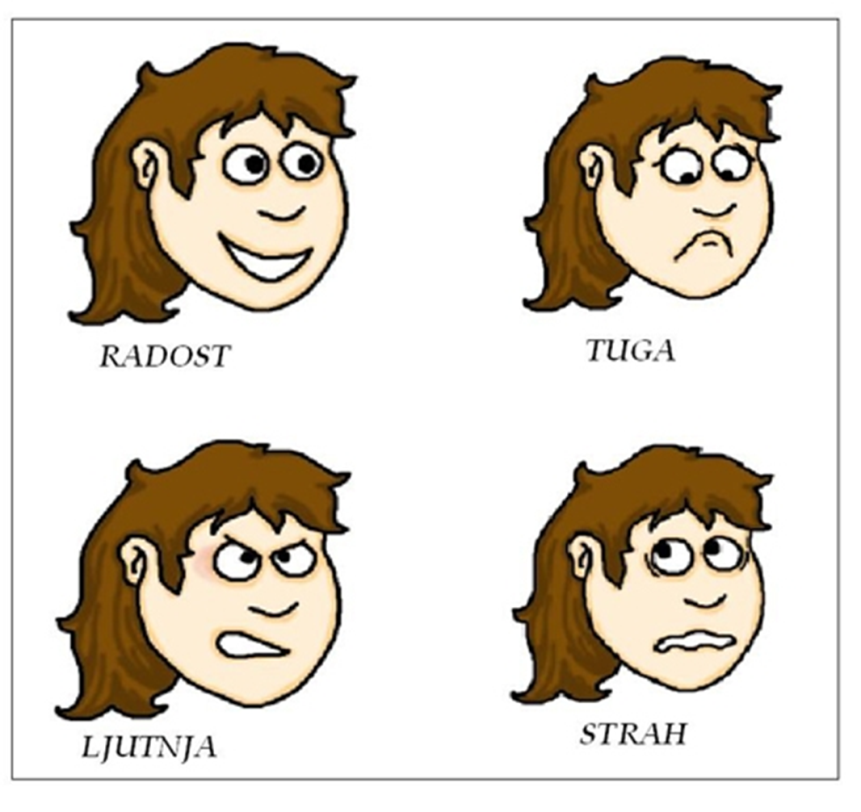 Prepoznavanje svojih osjećaja i osjećaja drugih ljudi
Primjer neprepoznavanja svojih emocija (kad govor nije usklađen sa emocionalnom ekspresijom).
Tko bolje prepoznaje emocije: 
            - muškarci ili žene
            - odrasli ili djeca
            - ljudi ili životinje? 
Za prepoznavanje emocija
     ključna je sposobnost 
     interpretiranja neverbalne 
     komunikacije.
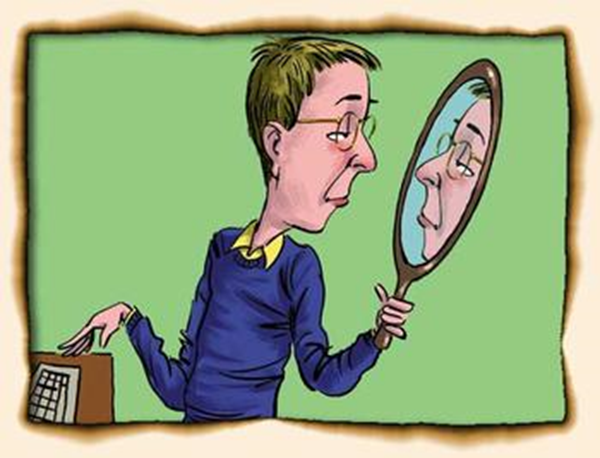 Vježba u paru: Ispričajte neko svoje iskustvo u kojem ste bili jako emotivno uključeni. Partner promatra neverbalnu ekspresiju:
Mimika: izraz lica
Geste: Pokreti ruku, nogu
Položaj tijela
Glas: ton, intenzitet, boja, 
     govor, poštapalice
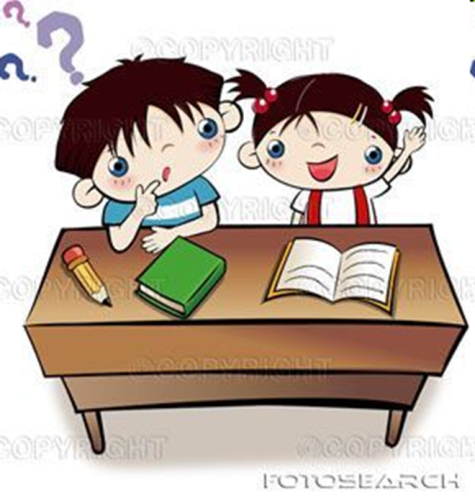 Vladanje emocijama
Zapadate li često u afekte?

Ljutite li se kad gubite u kartama?
             U prometnoj gužvi?  
             Dok gledate televiziju? 
             Dok igrate video igrice? 

Velika uloga ljutnje u prošlosti
Trening kontrole ljutnje
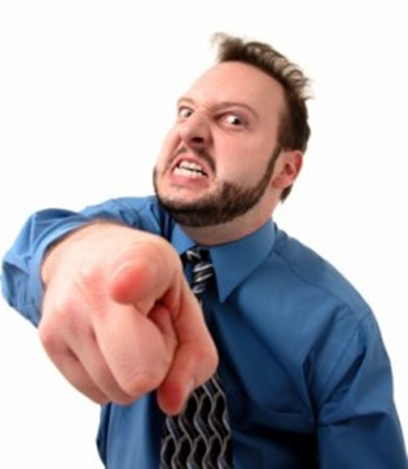 Korištenje emocija
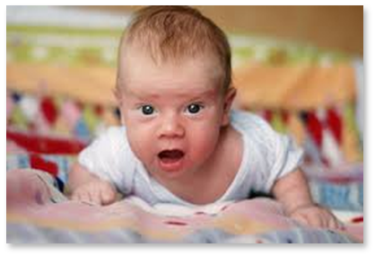 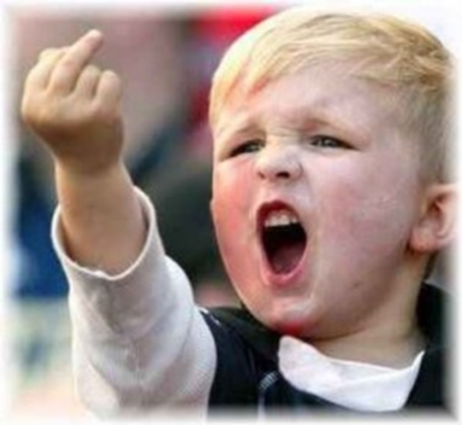 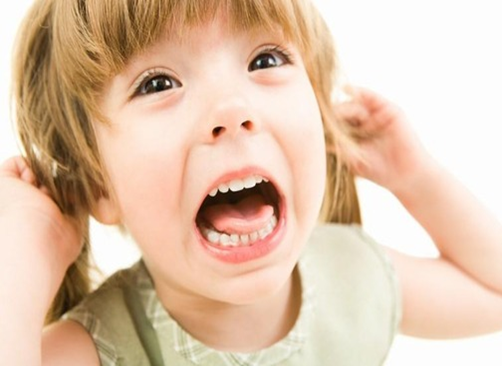 Čemu služi strah? 

Čemu služi ljutnja?

Čemu služi tuga?

Čemu služi ljubomora?

Sve emocije su korisne i imaju svoju svrhu. One nam nešto 
govore o nama i našim potrebama.
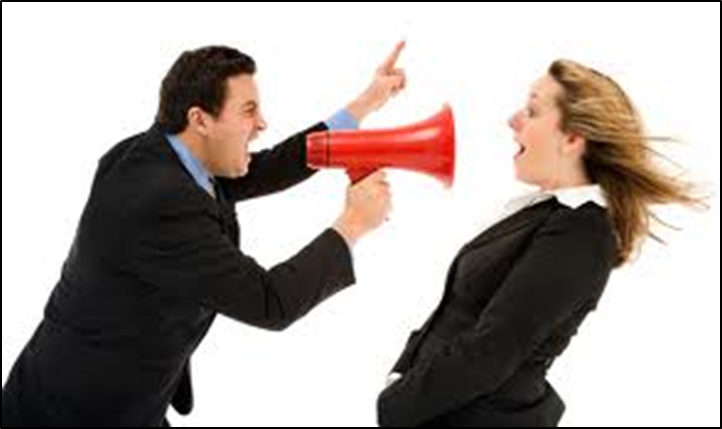 Može li se emocionalna
    inteligencija popraviti?
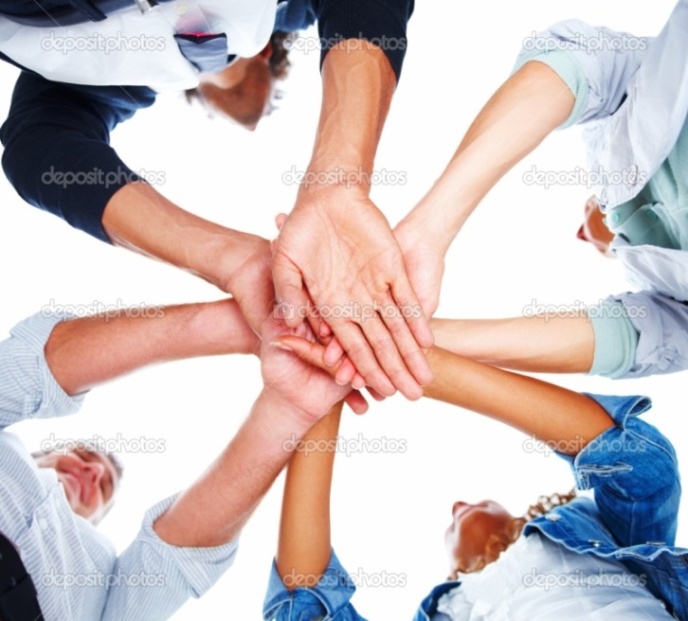 Vježba: Prepoznavanje emocija na osnovu vanjskih znakova
1.  Zamisli osobu koju voliš!

     2.  Zamisli osobu koju ne voliš!

     3.  Zamisli osobu prema kojoj si 
           neutralan/-a!

     4.  Sada zamisli te tri osobe, 
           redoslijedom koji želiš!
Prati neverbalne reakcije dok partner zamišlja te tri osobe!



Pogodi kojim redoslijedom ih zamišlja!
Kakvi su ljudi s visokim EQ?
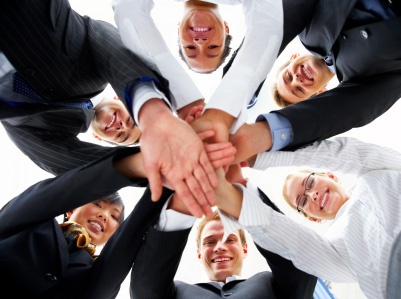 Odgovori u prilog većeg EQ...
Ne ljutim se kad sam verbalno napadnut/-a. T 

2.   Mogu podnijeti pohlepu i grubost svojih bližnjih.  T 

3.   Ljut/-a sam i bojim se kad me fizički napadnu.  T 

Mogu izaći na kraj s tim da su drugi na mene ljuti ili me  
       mrze.    
                                                                                                                          
5.    Dopuštam si da plačem kad mi se plače. T
6.   U mojem životu nema stresa.    N

Slobodno nekome mogu reći da ga volim.   T 

U nekim situacijama redovito se ljutim.  N

9.   Osjećam krivnju zbog malih stvari u prošlosti.   N

10.  Kad se isplačem osjećam se super.   T
Nakon zbrajanja bodova, ima li nešto što biste kod sebe željeli promijeniti?
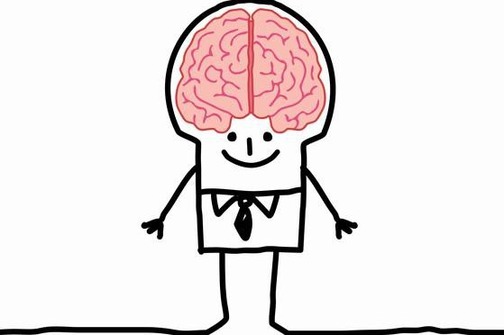 ZANIMLJIVOSTI...
Članovi Mens-e nisu uspješniji u životu, a ni sretniji...

“Što biste učinili kad biste se posvađali s mužem / ženom?”
                  36% bi se razveli
                  41% promijenili bi svoja očekivanja
                    3% se ne želi mijenjati
                 11% bi išlo na terapiju
                    7% stalo 

Ženama se preporuča trening asertivnosti, a muškarcima trening emocionalne osjetljivosti. Nakon takovih treninga bračni parovi koji su bili stalno u sukobu počeli su vrlo dobro funkcionirati.
To je sve za danas.....